Změna objemu pevných těles při zahřívání a ochlazování
Objemová roztažnost
Při zahřívání se zvětší objem těles.
Délková roztažnost
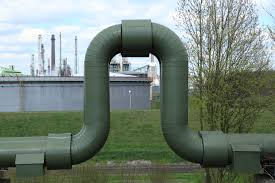 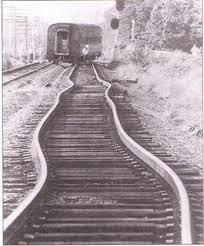 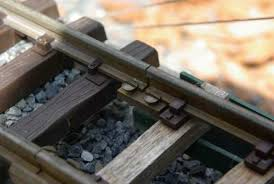 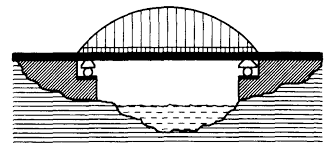 Délková roztažnost
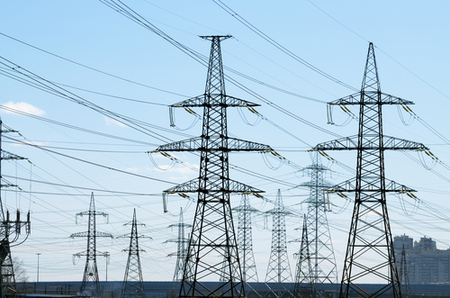 Délková roztažnost